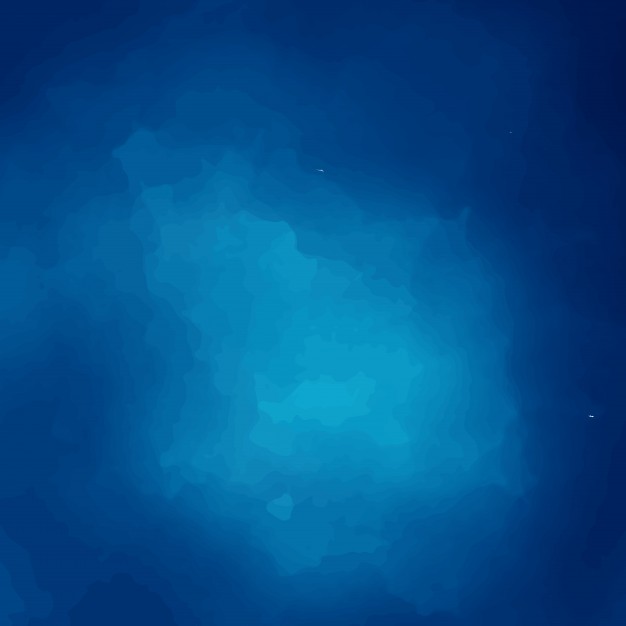 ЖАТ АҒЫМДАР
АҚИҚАТЫ
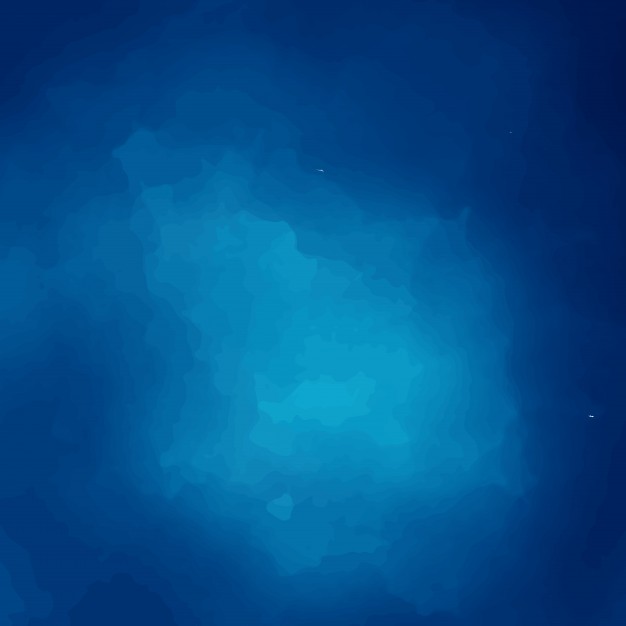 Жат ағымдардың негізгі мақсаты
1. Мемлекеттік, ұлттық, идеогемаларды жою
Ана тілі
Дәстүрі
Діні
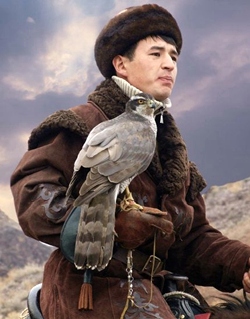 Тарихы
Мәдениеті
Туған жері
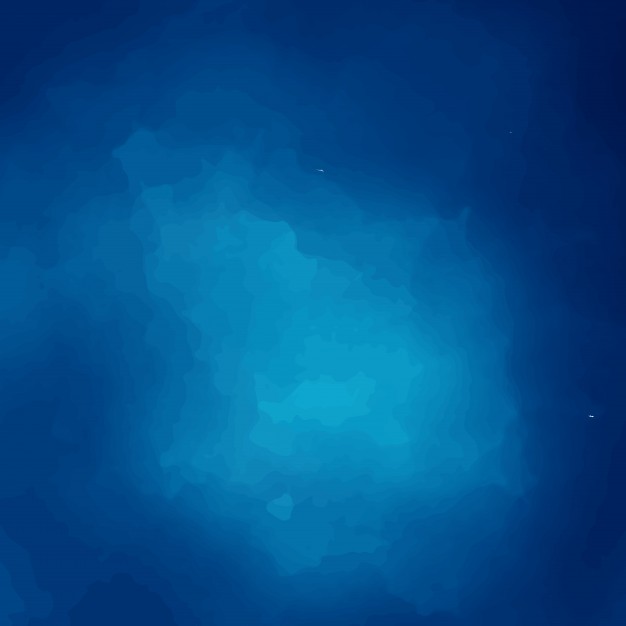 2. Қазақстанның ұлттық, діни, саяси тұрақтылығына нұқсан  келтіру, жікке бөлу:
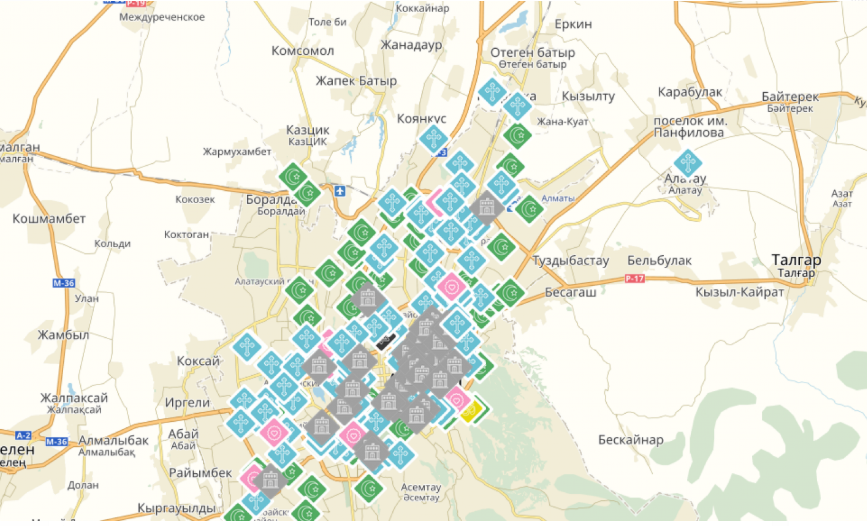 3. Халифат құру
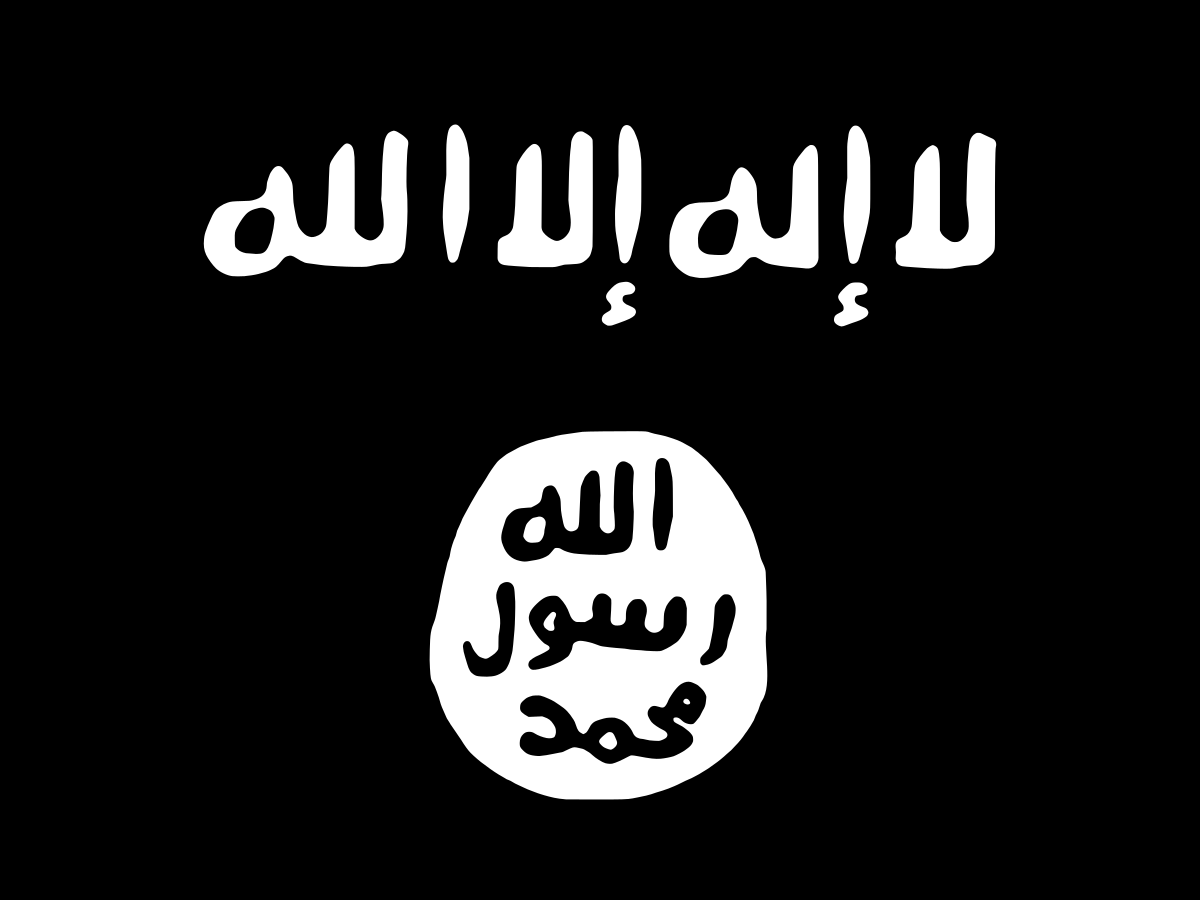 4. Жат ағымдарға ерушілердің садақасының арқасында байлыққа кенелу
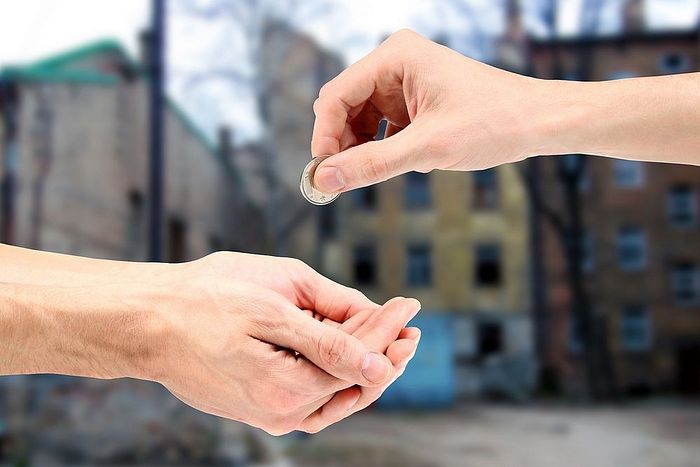 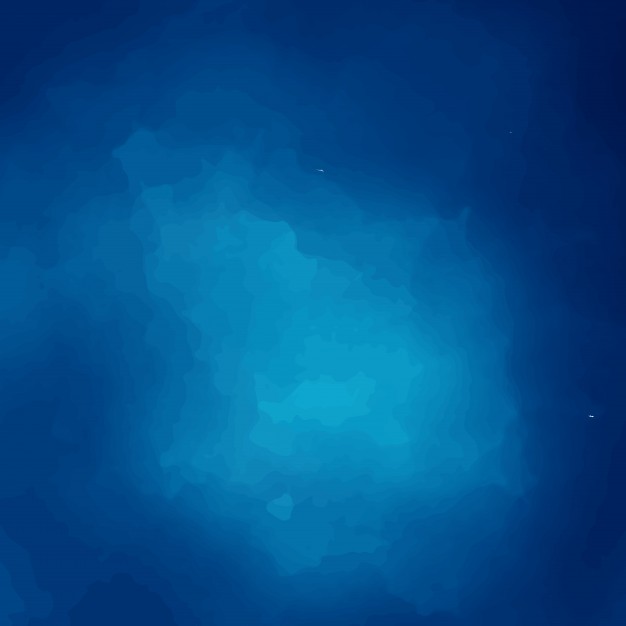 Экстремистік жат ағымдар:
Такфир  уал Хижра
Хизбут Тахрир
Таблиғи Жамағат
Сенім.Білім.Өмір
Аум Синрике
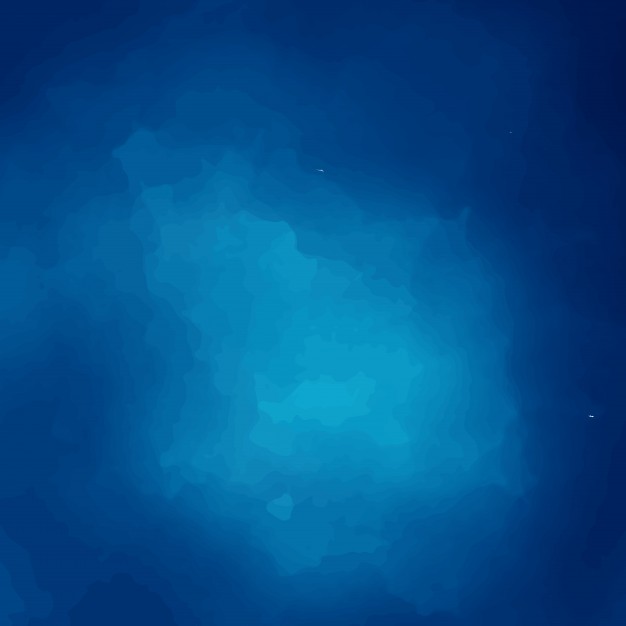 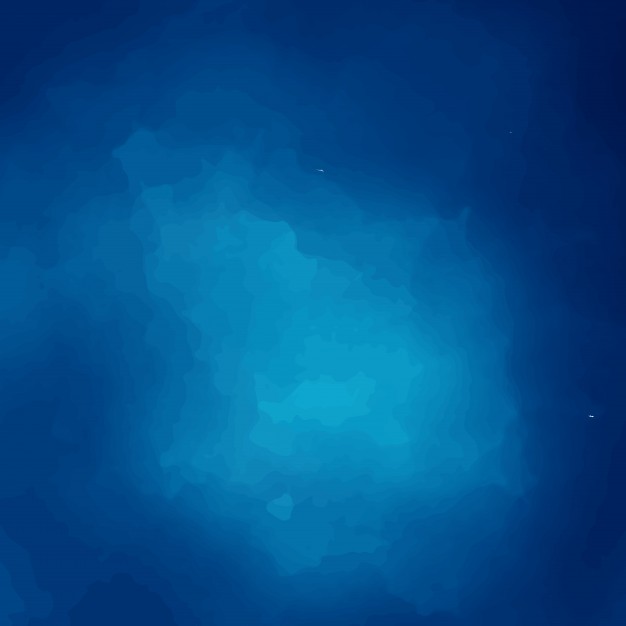 ЖАТ АҒЫМДАРДЫҢ АРБАУ ТӘСІЛДЕРІ
Деструктивті және діни экстремисттік ағымдар
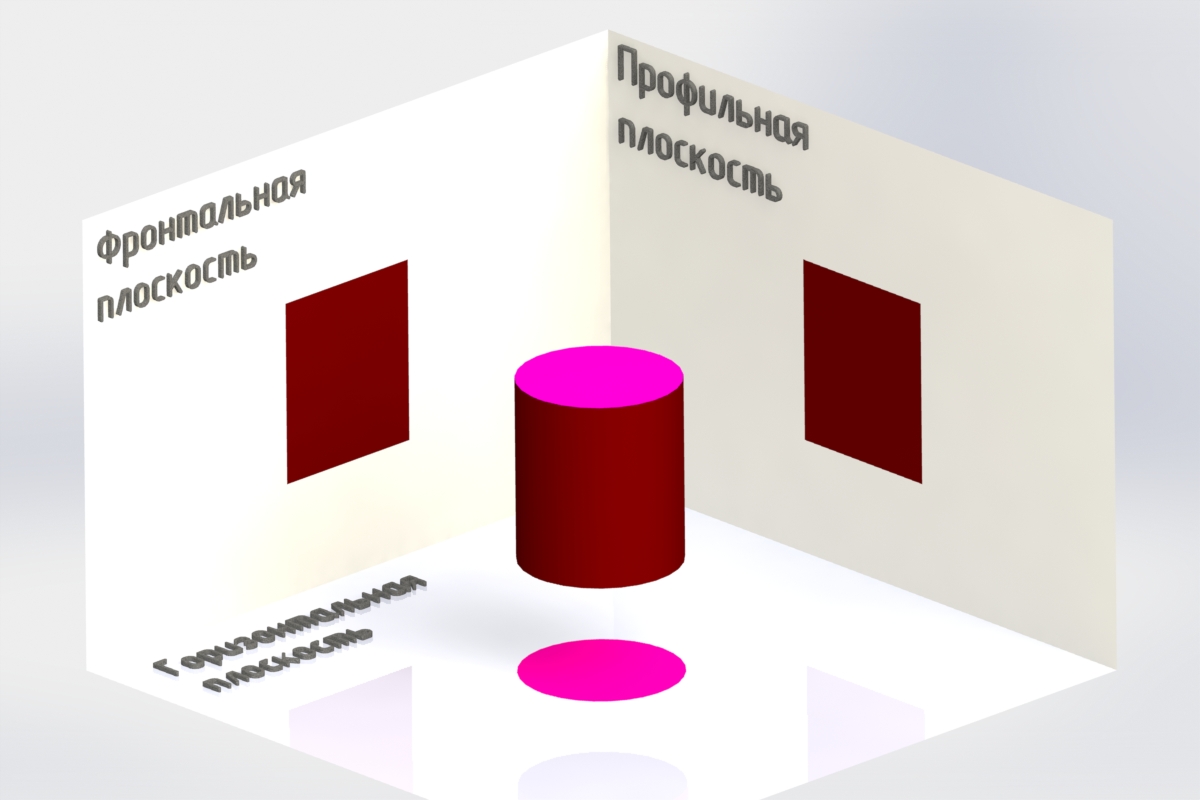 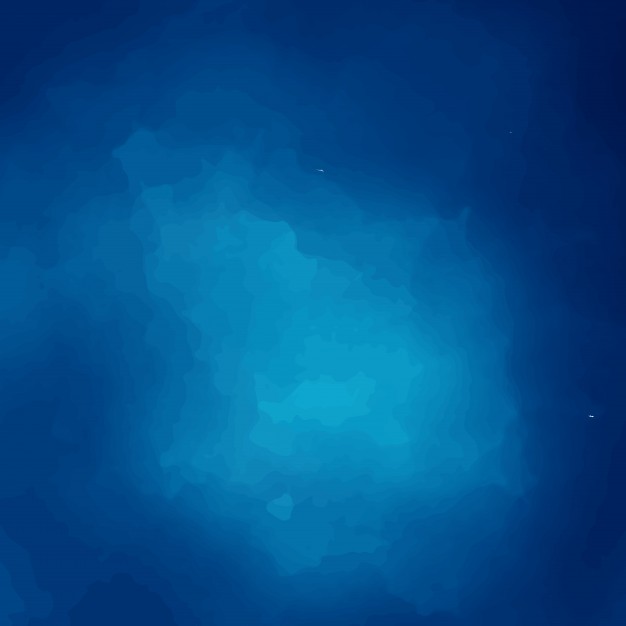 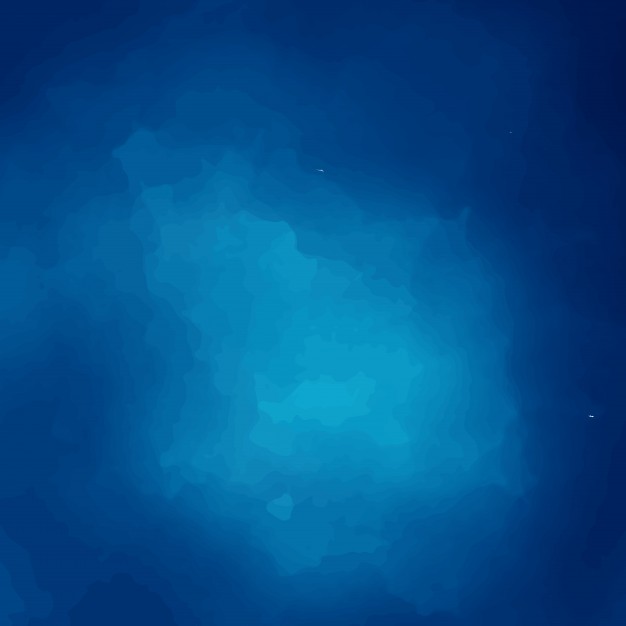 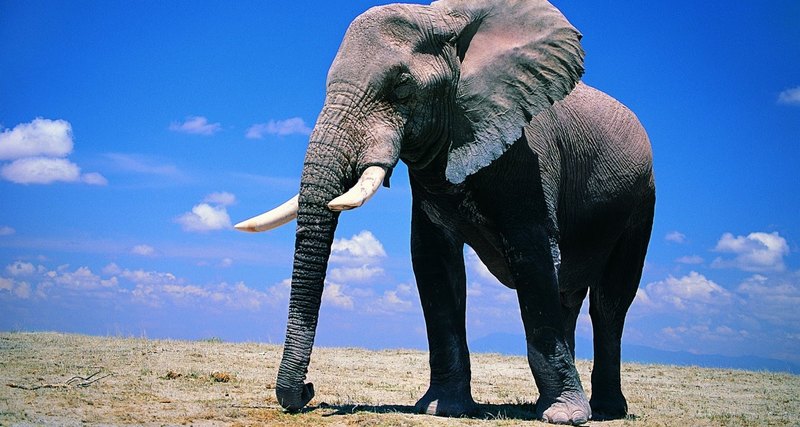 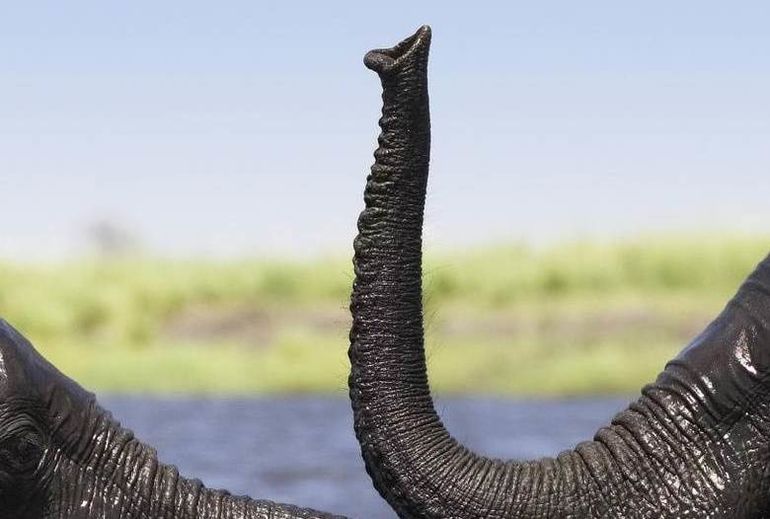 Деструктивті және діни экстремисттік ағымдар
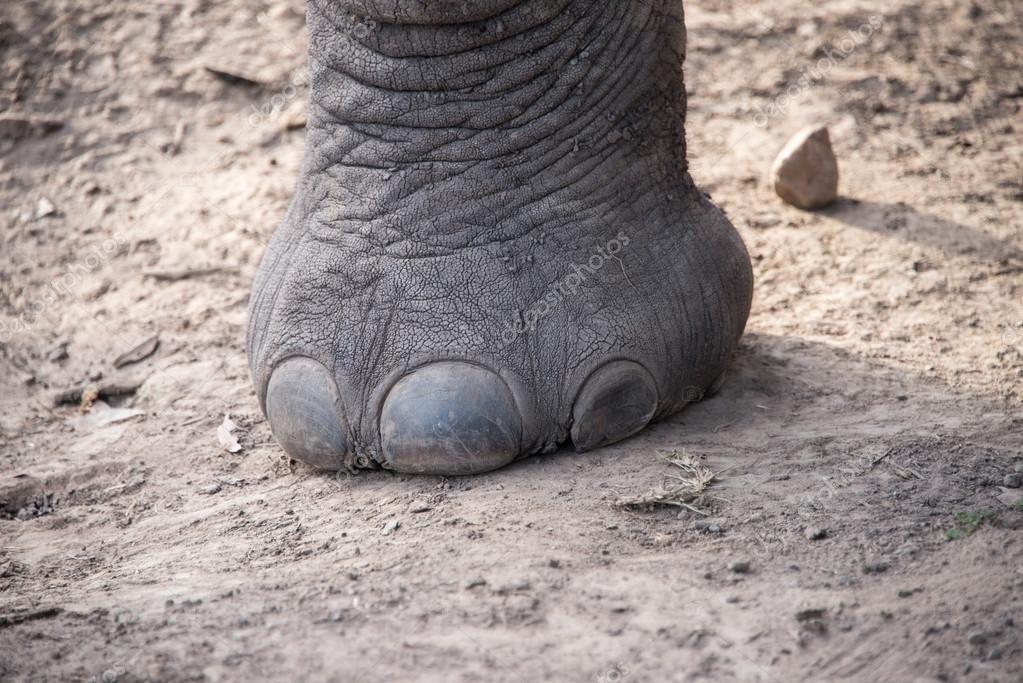 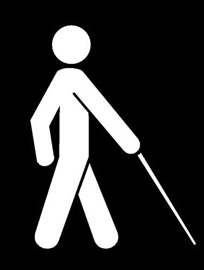 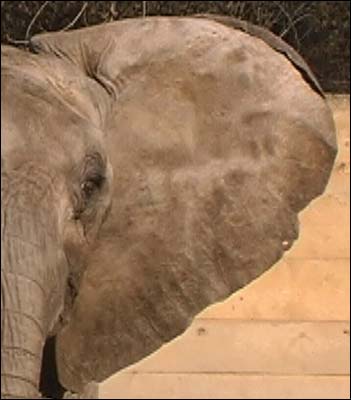 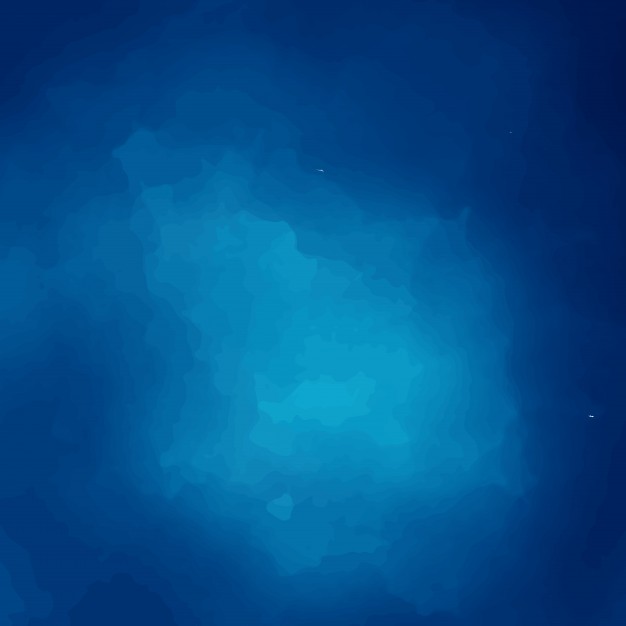 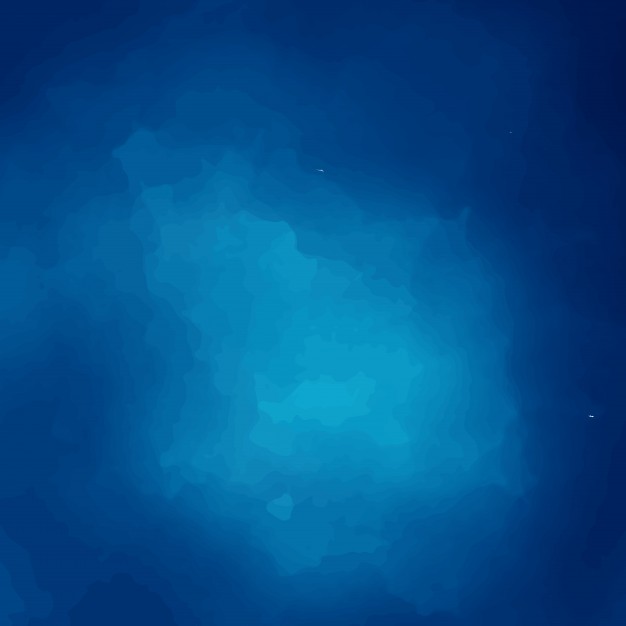 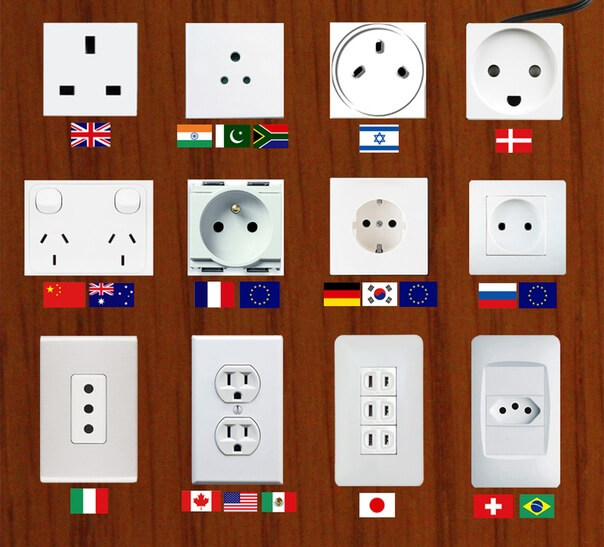 Деструктивті және діни экстремисттік ағымдар
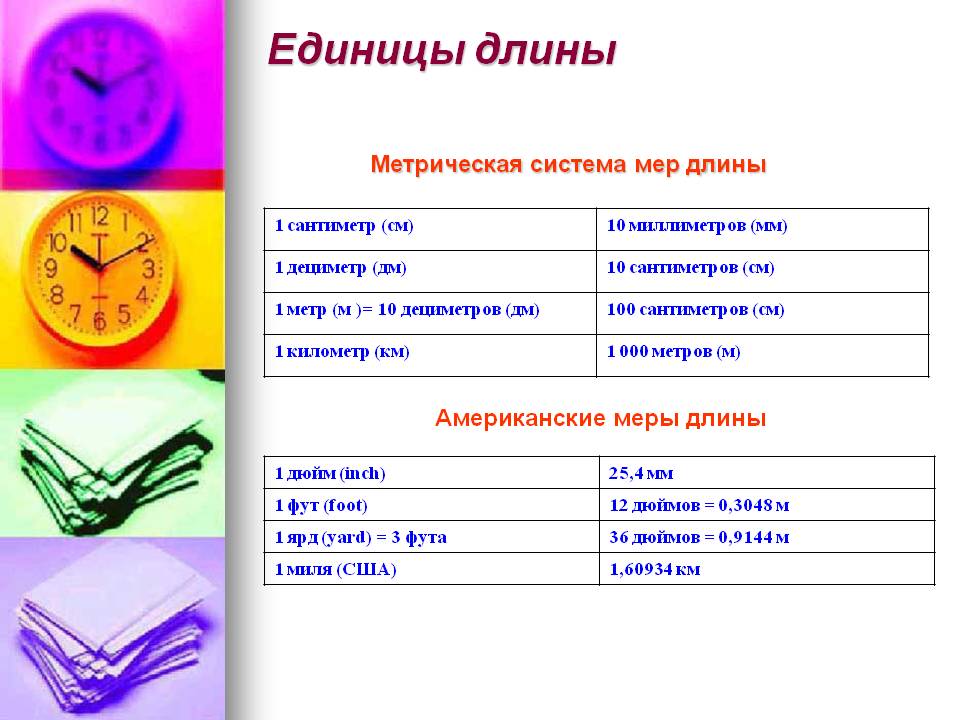 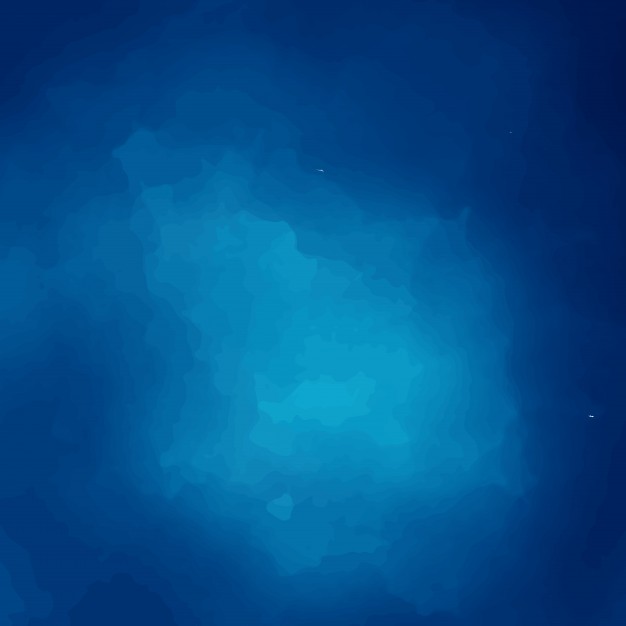 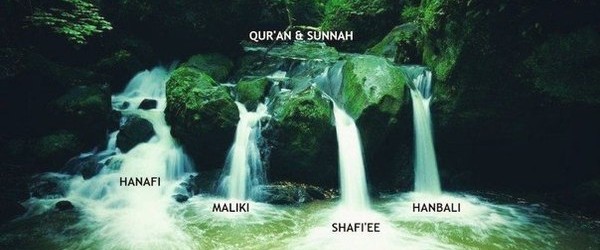 Жат ағымдарды анықтау жолдары
Видео  №2
Келіннің сәлем салуын ширк деп есептейді;
Қайтыс болған мұсылмандарға құран бағыштамайды;
Мешіт имамдарын мойындамайды;
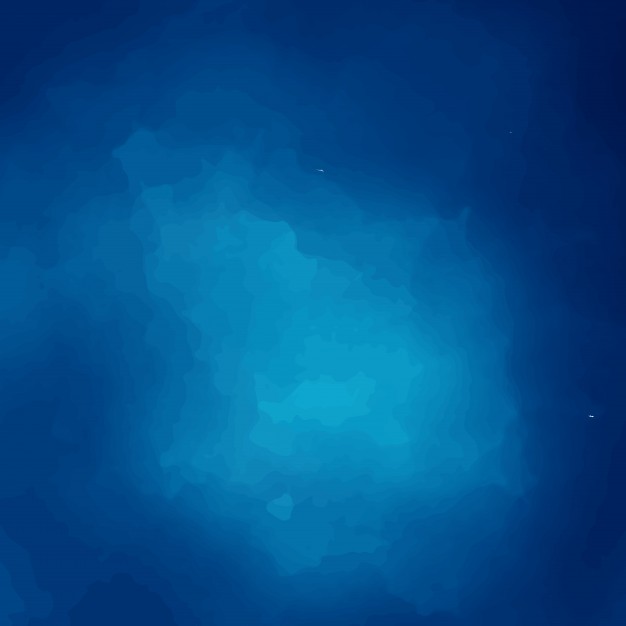 Жат ағым өкілдерінің көбеюінің негізгі себептері
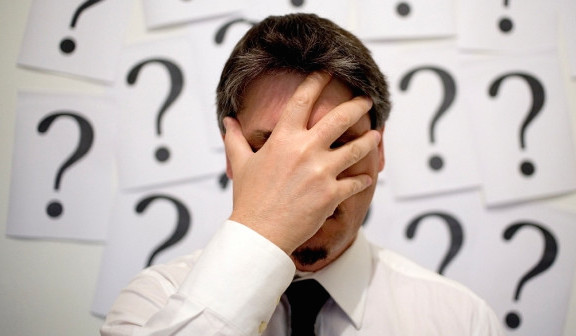 Әлеуметтік жағдайдың төменділігі;
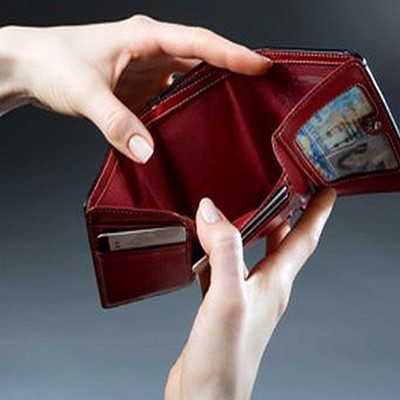 2. Қиыншылық, күйзеліс кезінде жақындарынан қолдау таппау;
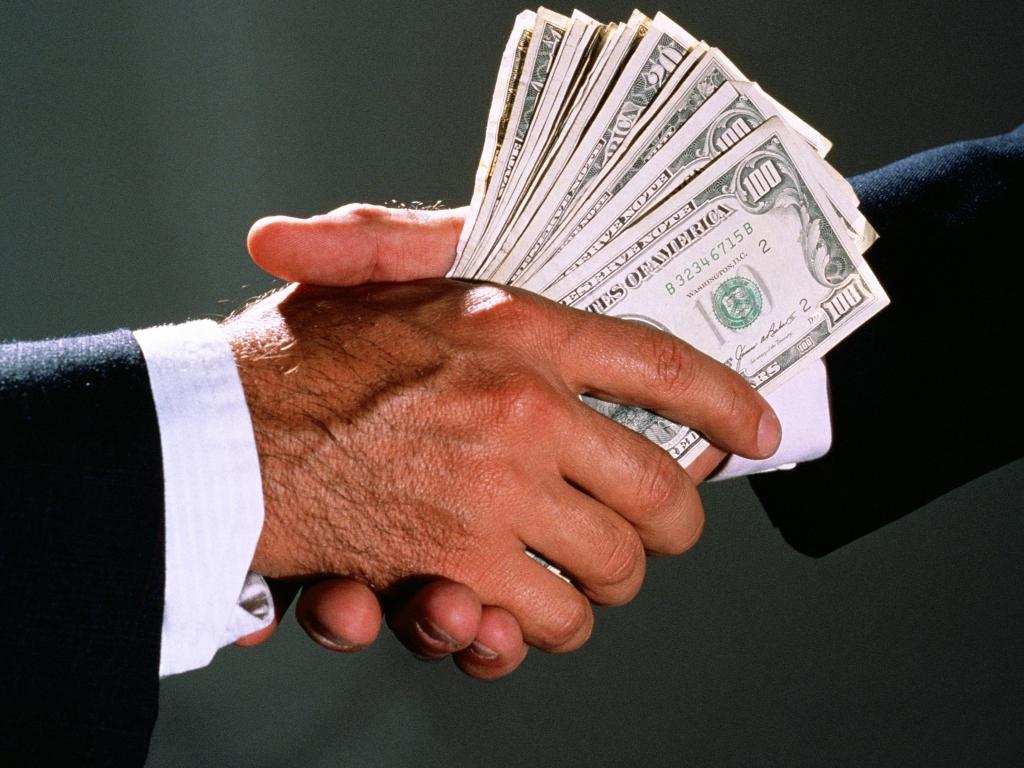 3. Діни сауаттылықтың жоқтығы;
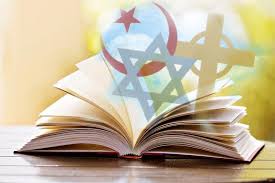 4. Қоғамдағы дерттер (парақорлық, жемқорлық);
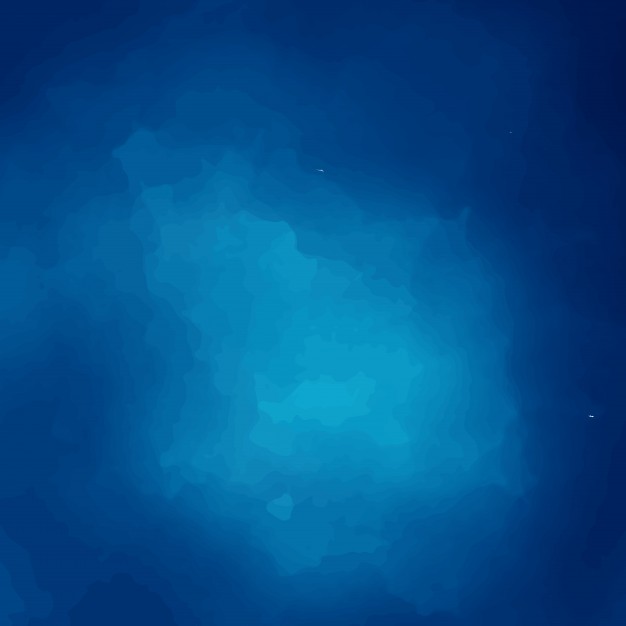 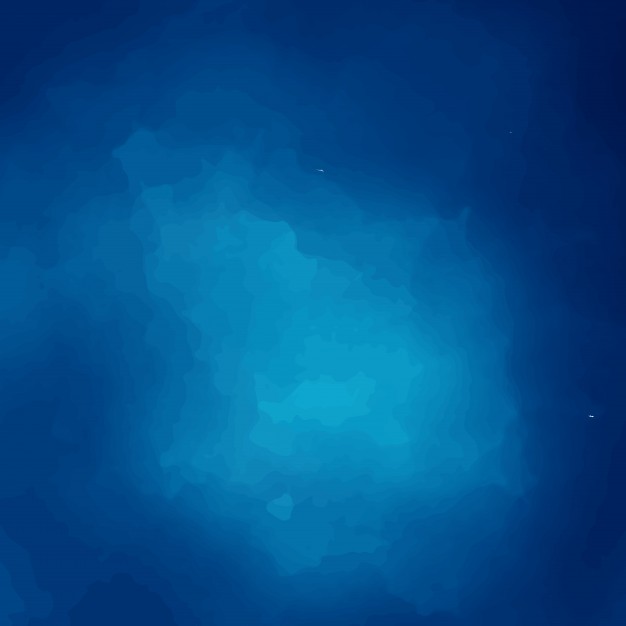 Жат ағымдарға кетудің алдын алу жолдары
Деструктивті және діни экстремисттік ағымдар
Діни ақпараттарды мешіт имамдарынан, муфтияттың ресми   сайттарынан (muftyat.kz, azan.kz, minbar.kz) алу;
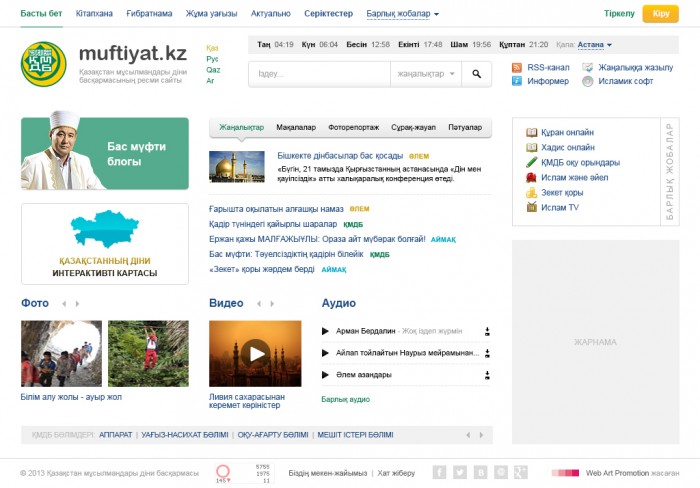 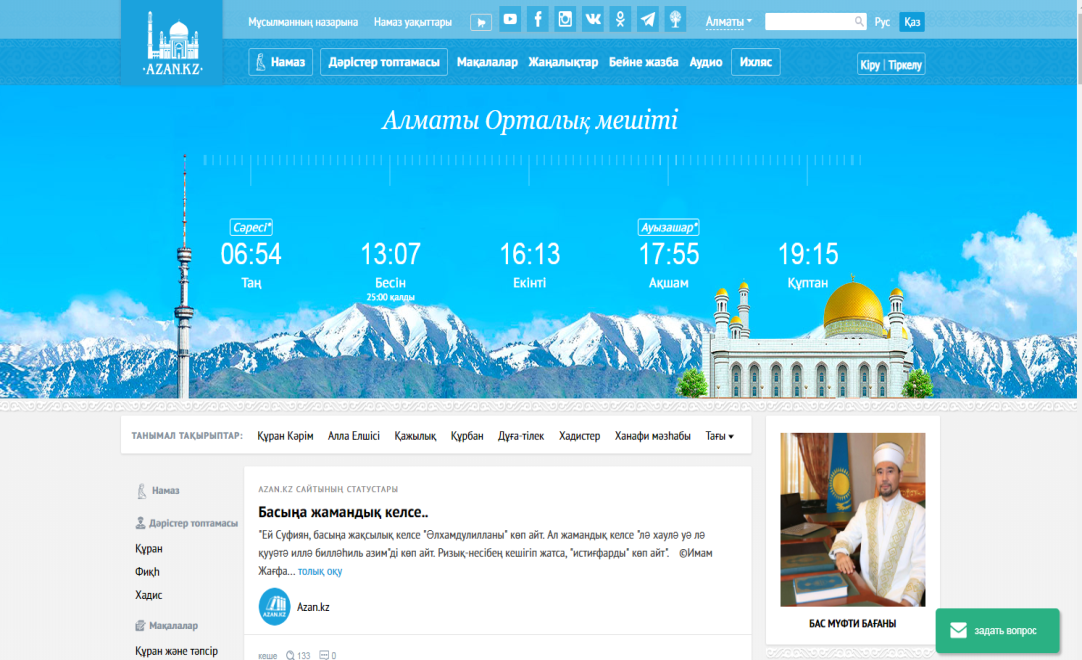 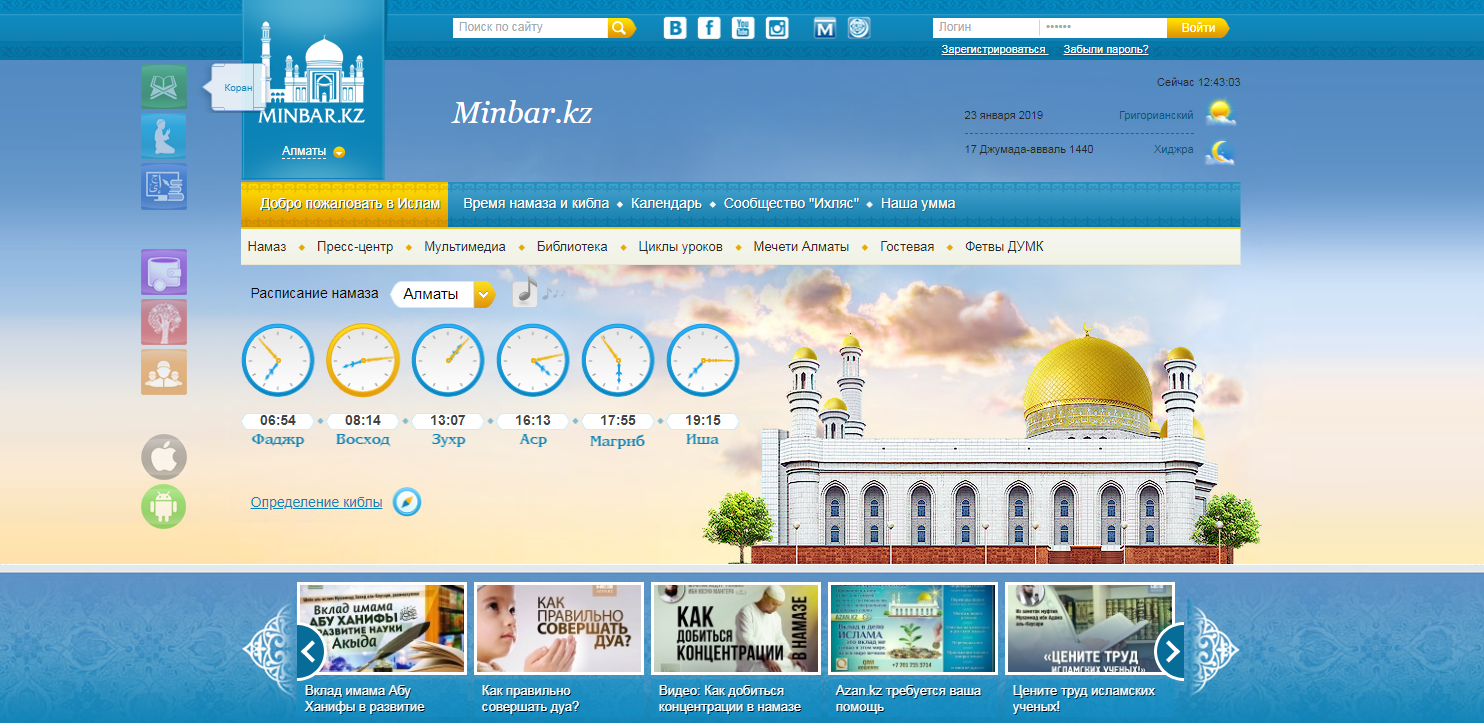 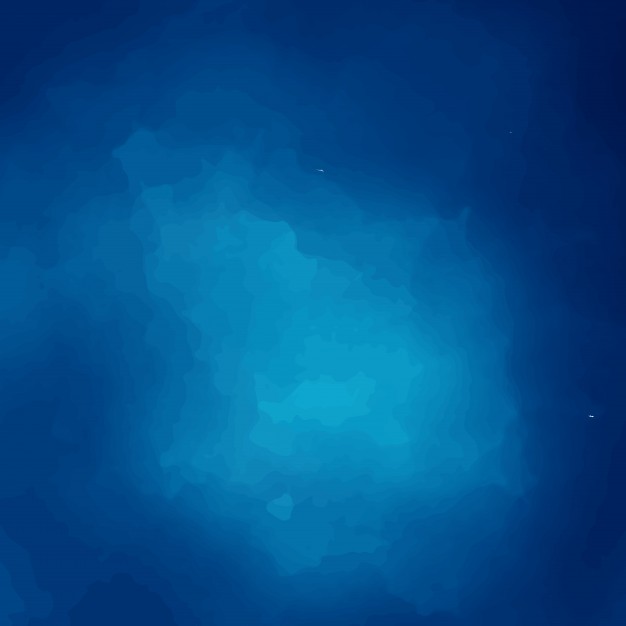 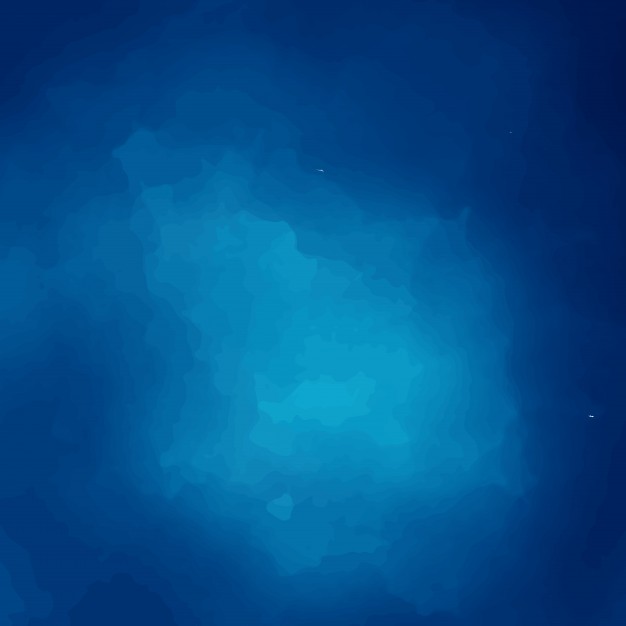 Деструктивті және діни экстремисттік ағымдар
Ұлттық салт-дәстүрге құрметпен қарау және ұстану;
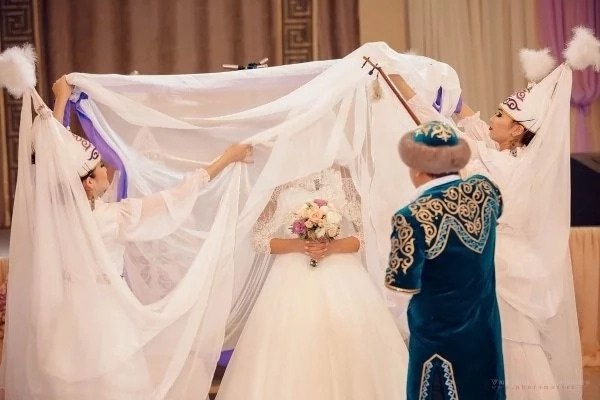 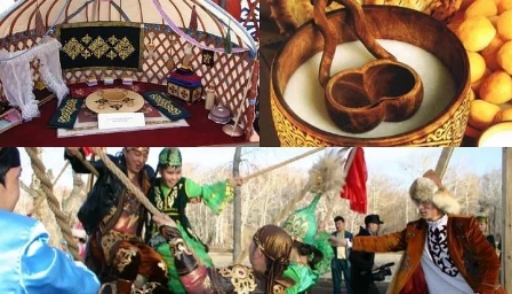 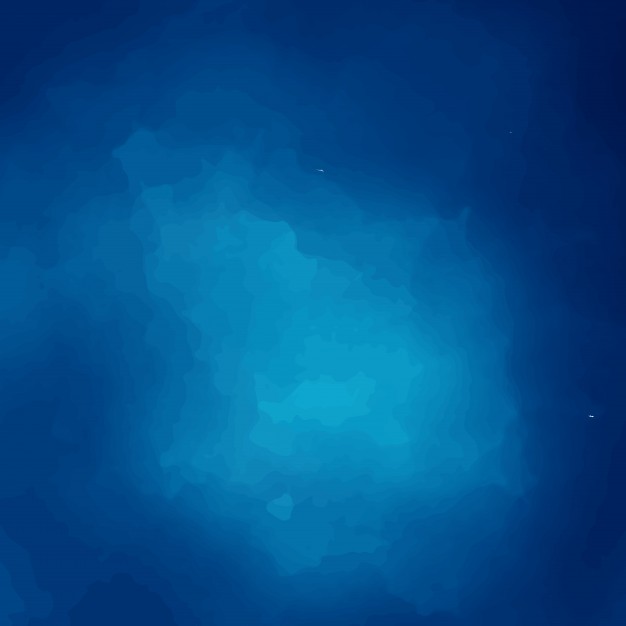 Муфтияттың рұқсатын алған уағызшыларды ғана тыңдау;
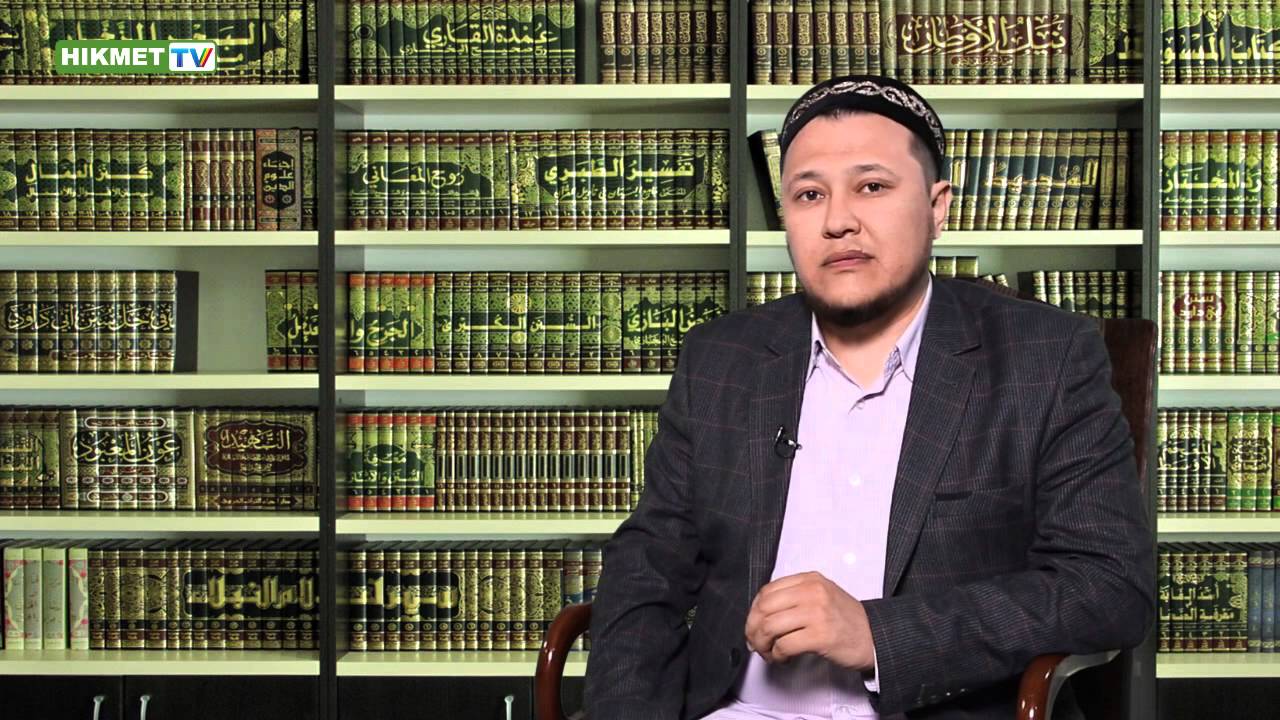 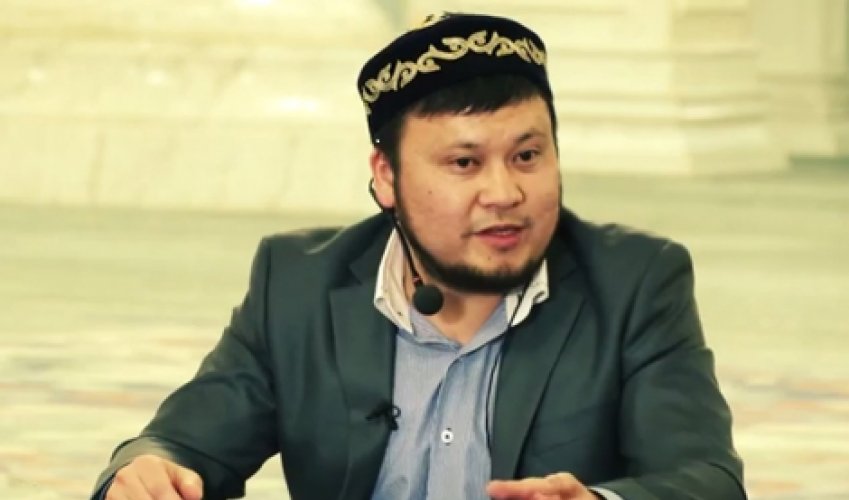 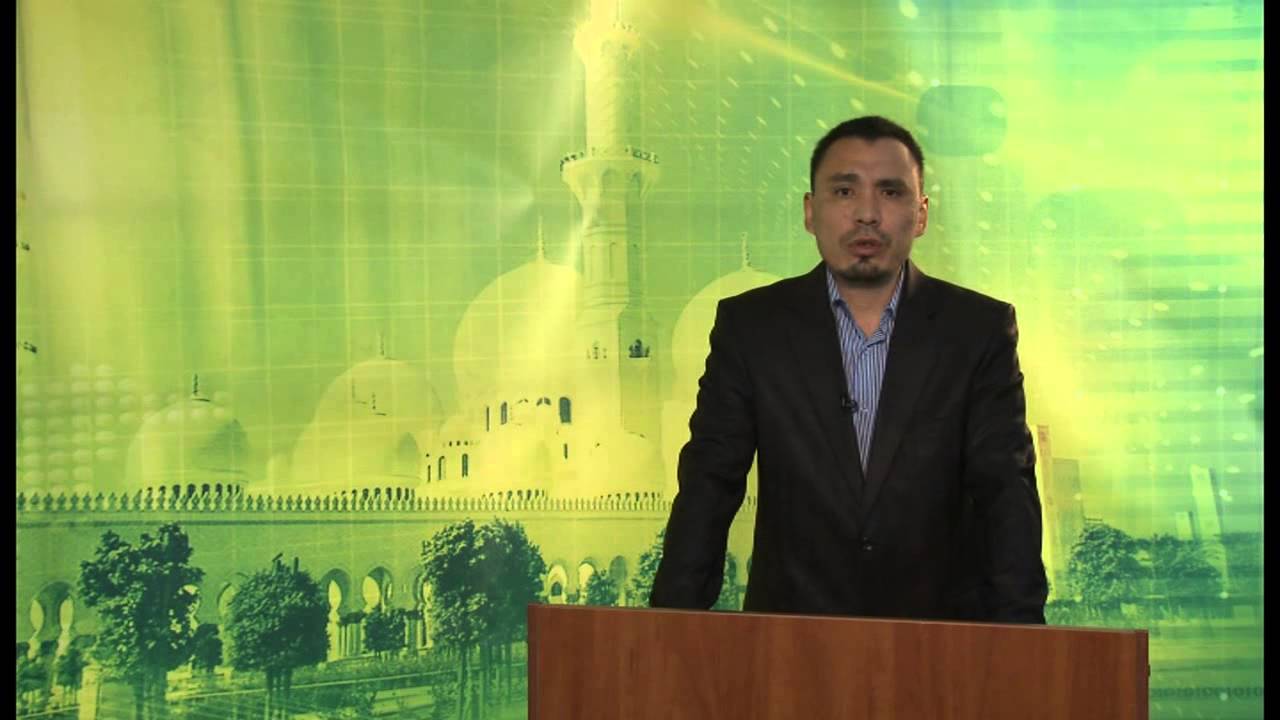 Арман Қуанышбаев,           Ерсін Әміре,             Ерлан Ақатаев
-Діни әдебиеттерде Дін істері комитетінің және ҚМДБ-ның рұқсаты болу
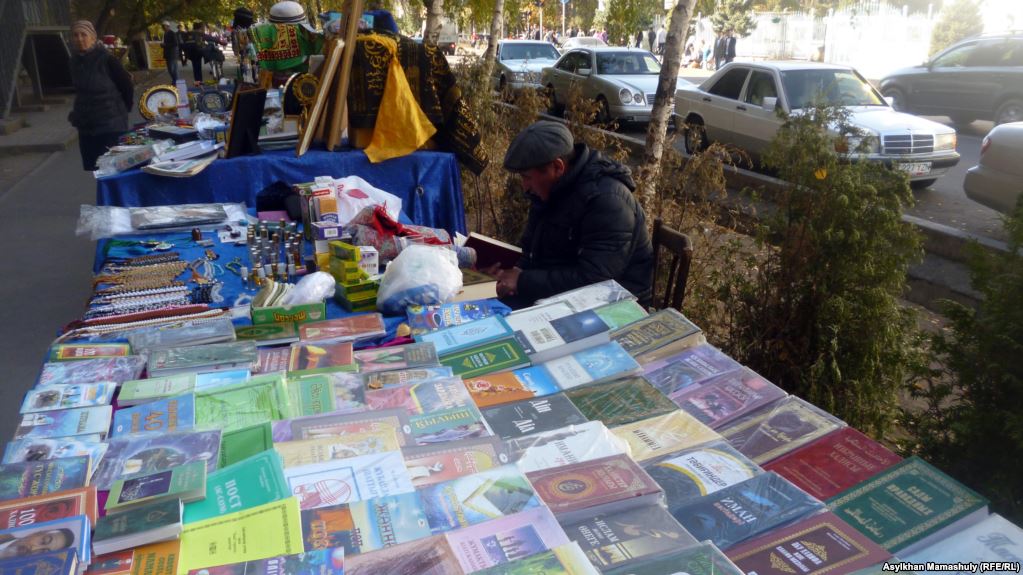 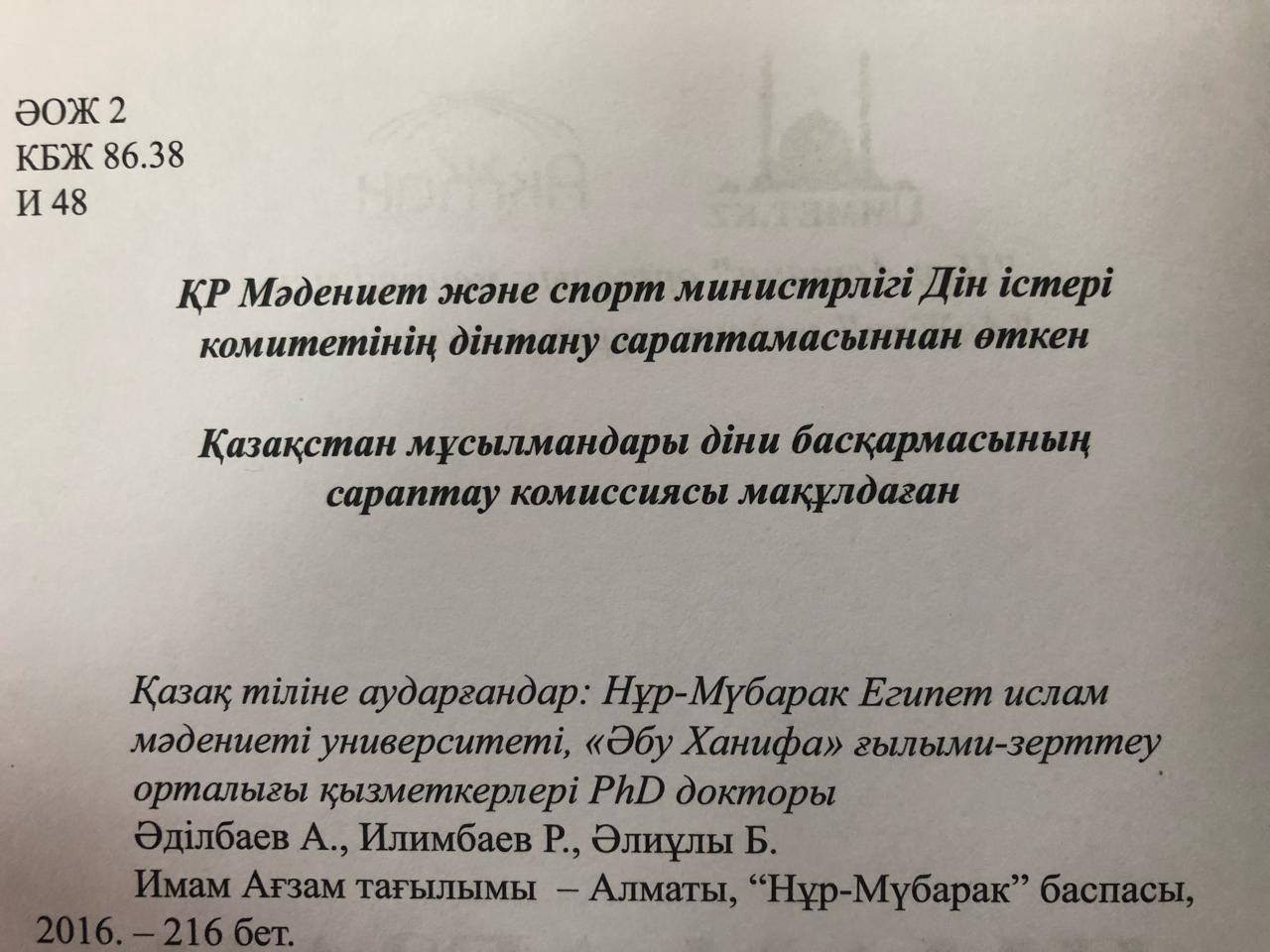 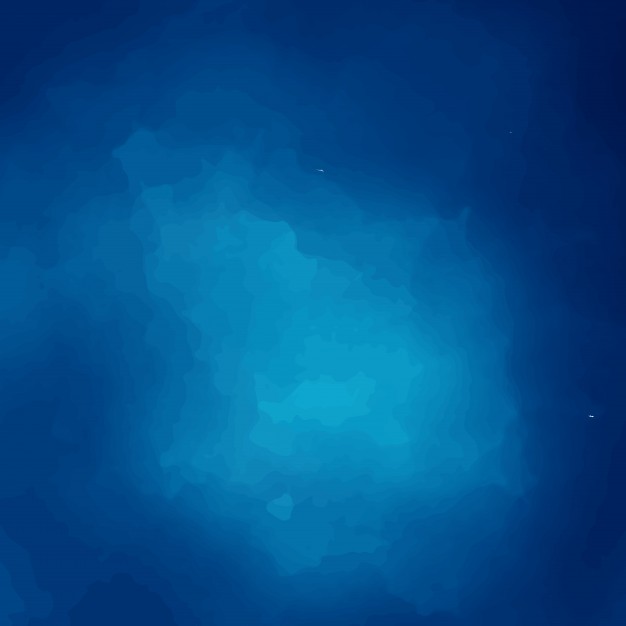 -Қазақ ақын-жазушыларының шығармаларына жүгіну;
Шәкәрім Құдайбердиев
“Мұсылмандық шарты”
Ыбырай Алтынсарин
“Мұсылманшылық тұтқасы”
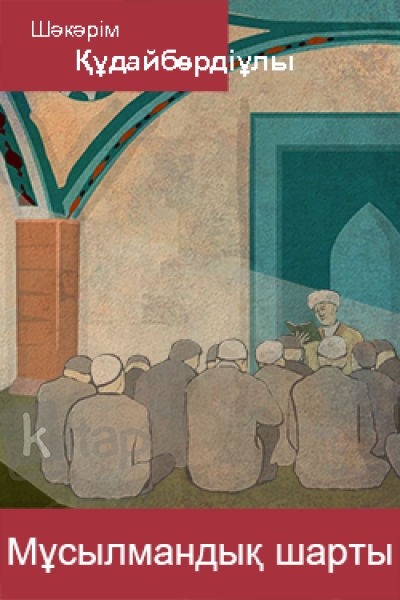 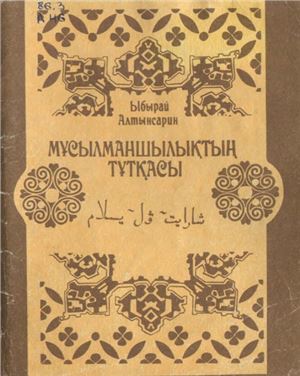 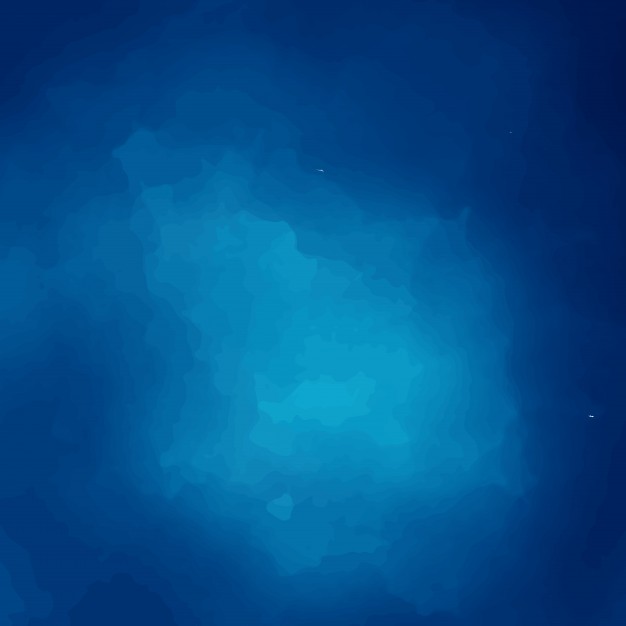 Балаларға ДҰРЫС тәрбие беру
ҚАЖЕТТІЛІК
2) РУХАНИ
МАТЕРИАЛДЫҚ
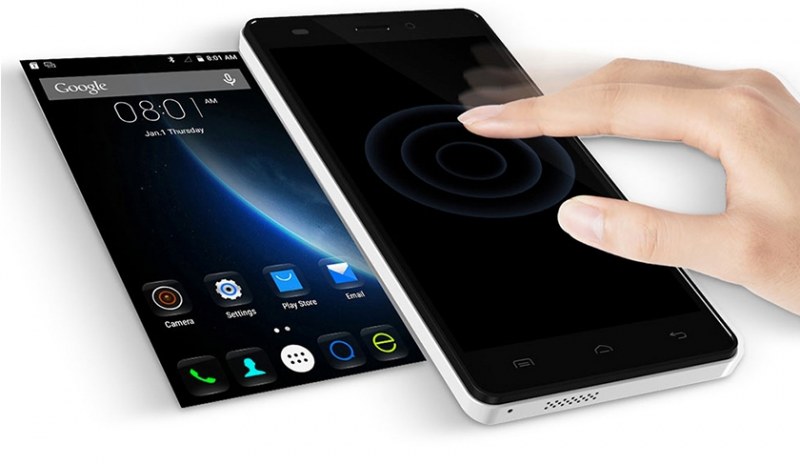 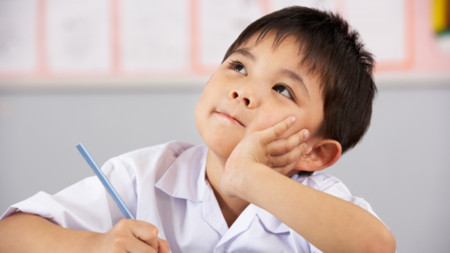 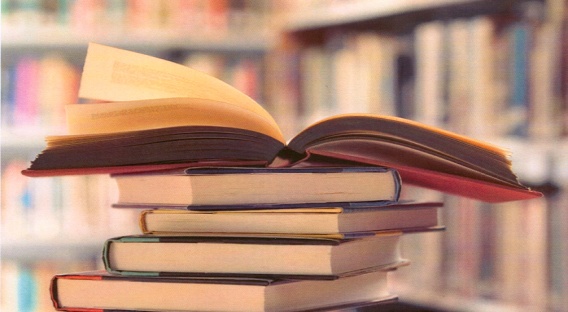 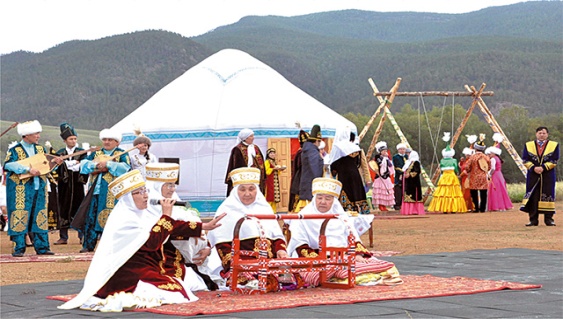 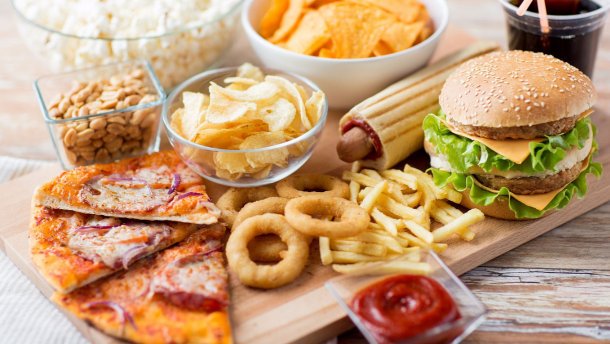 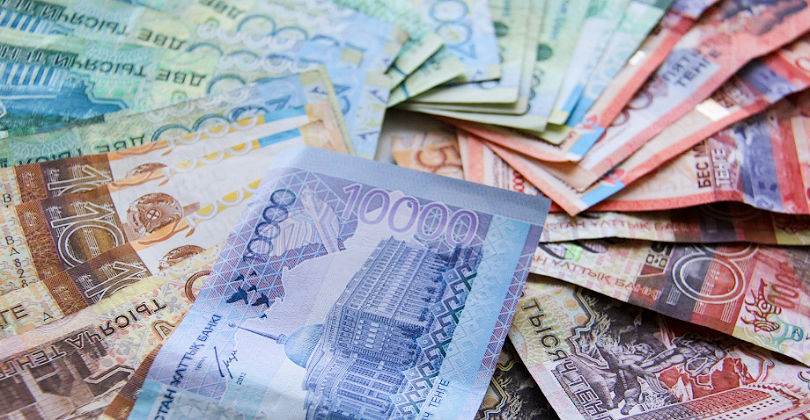 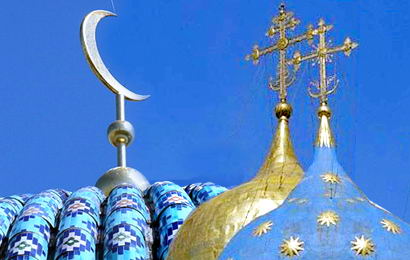 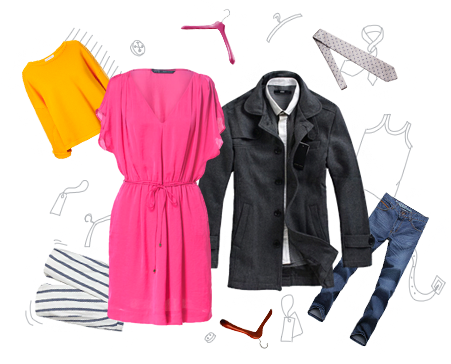 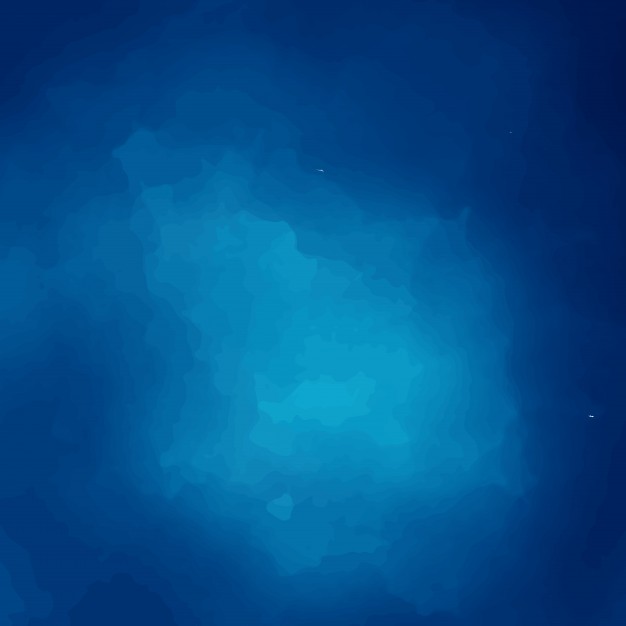 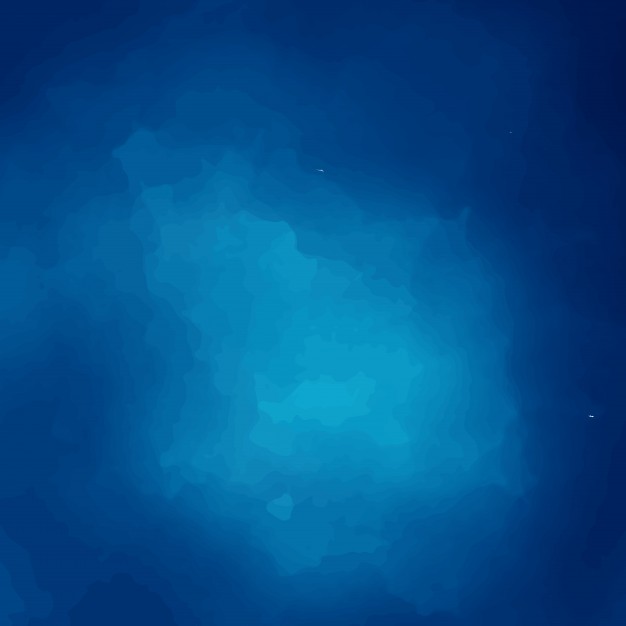 ҚР Қылмыстық Кодексі
Деструктивті және діни экстремисттік ағымдар
273-бап. Терроризм актiсi туралы көрiнеу жалған хабарлау – бес мың айлық есептік көрсеткіш мөлшерінде айыппұл салуға не сол мөлшерде түзеу жұмыстарына не бес жылға дейінгі мерзімде бас бостандығын шектеуге не сол мерзімге бас бостандығынан айыруға жазаланады.
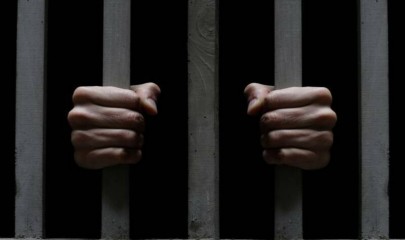 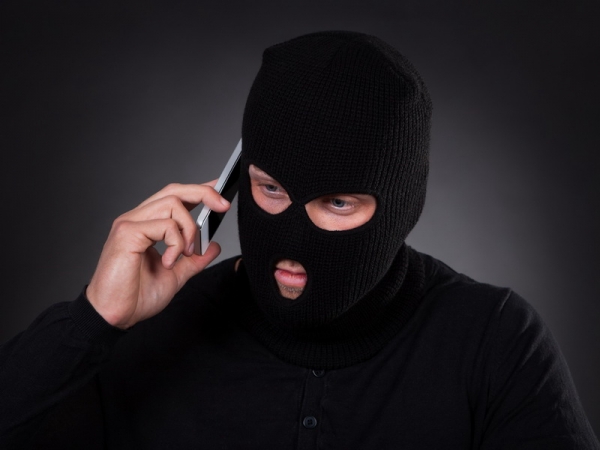 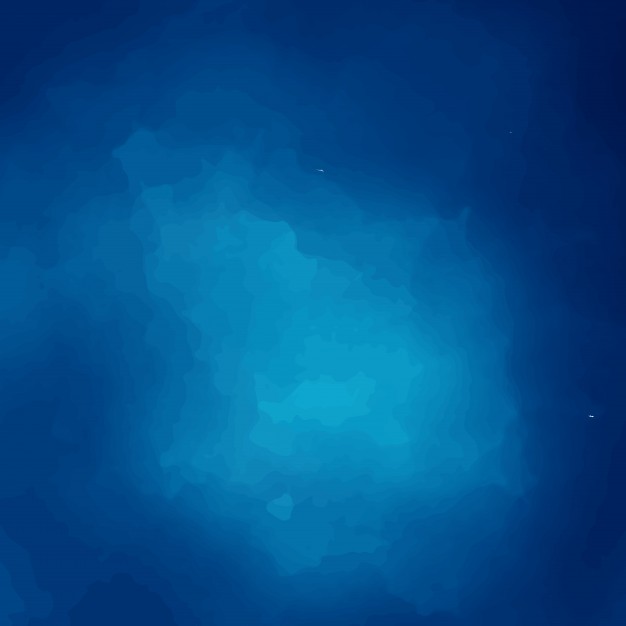 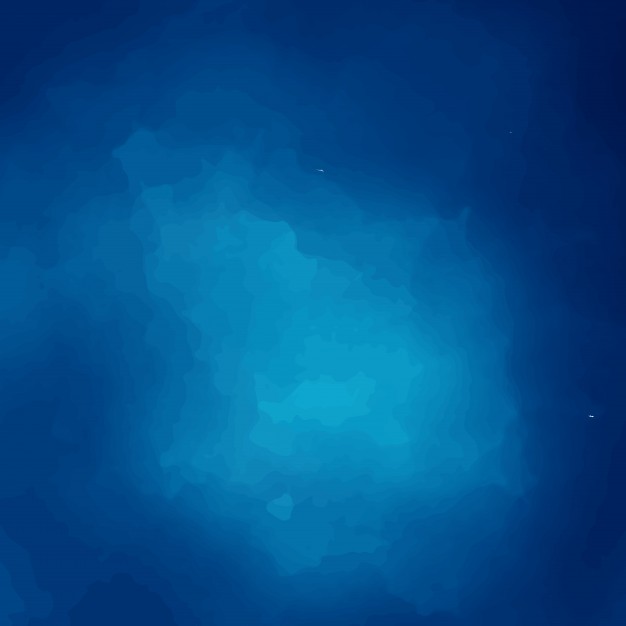 Деструктивті және діни экстремисттік ағымдар
258-бап. Террористiк немесе экстремистiк әрекетті қаржыландыру және терроризмге не экстремизмге өзге де дем берушілік – мүлкі тәркіленіп, бес жылдан тоғыз жылға дейiнгi мерзiмге бас бостандығынан айыруға жазаланады.
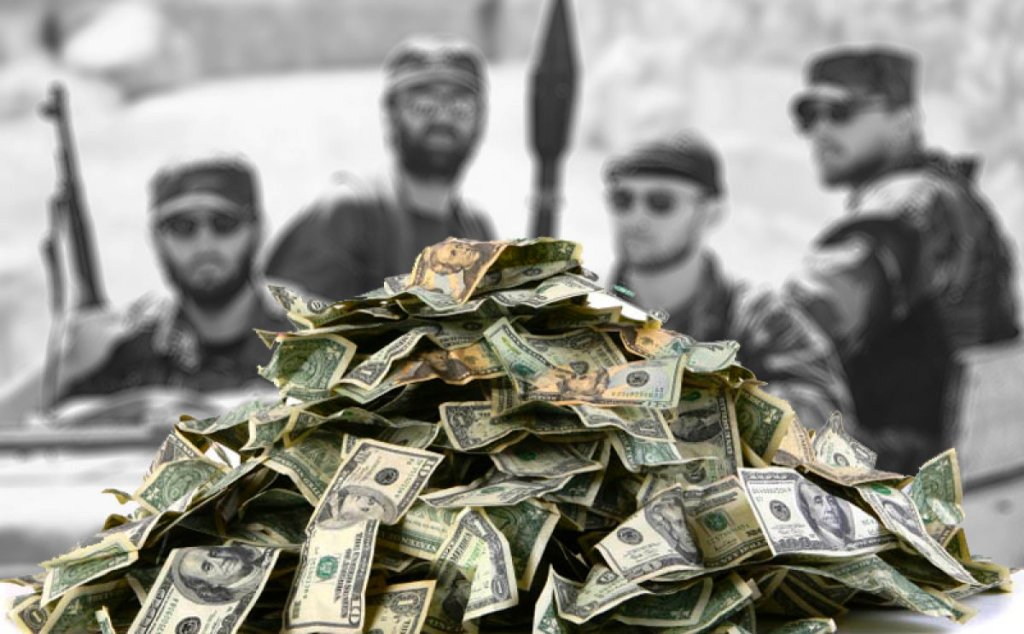 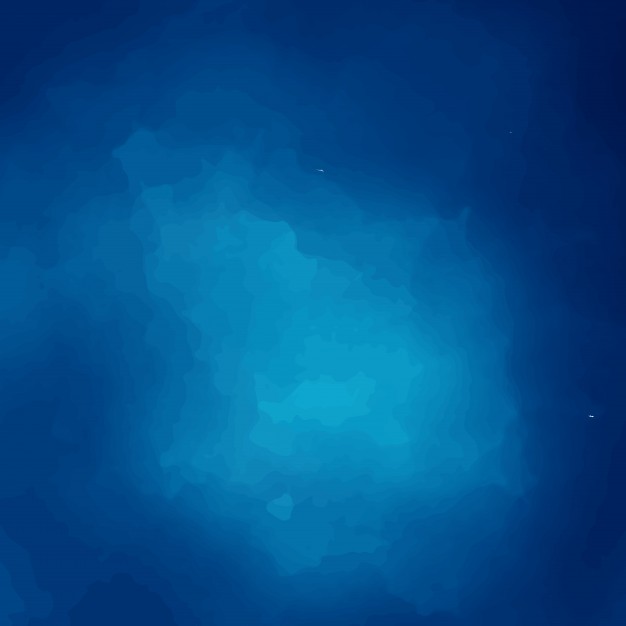 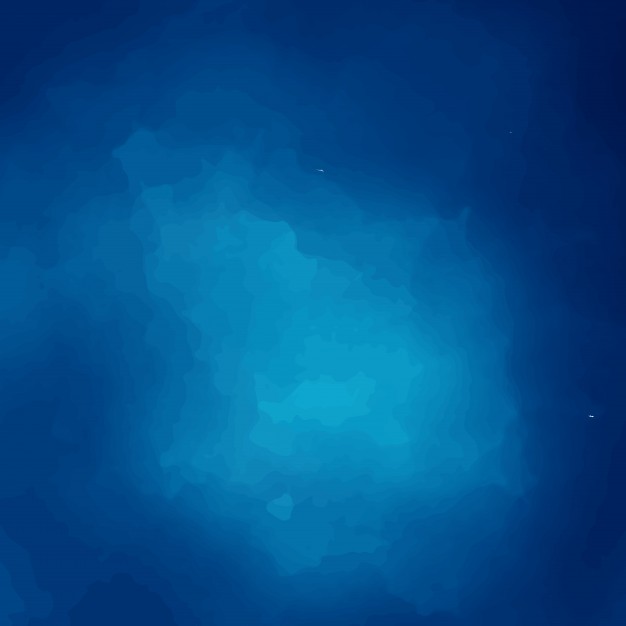 Деструктивті және діни экстремисттік ағымдар
256-бап. Терроризмдi насихаттау немесе терроризм актiсiн жасауға жария түрде шақыру – мүлкі тәркіленіп, бес жылдан тоғыз жылға дейiнгi мерзiмге бас бостандығынан айыруға жазаланады.
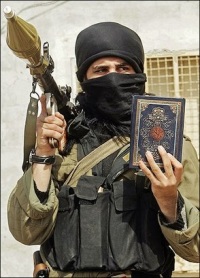 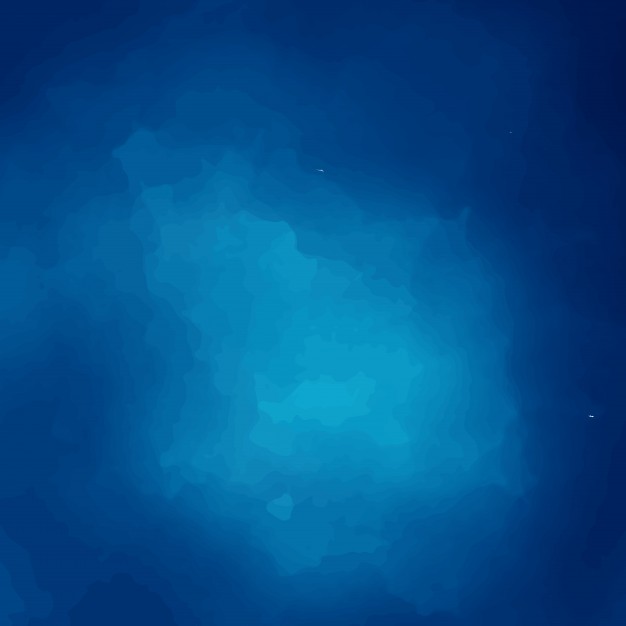 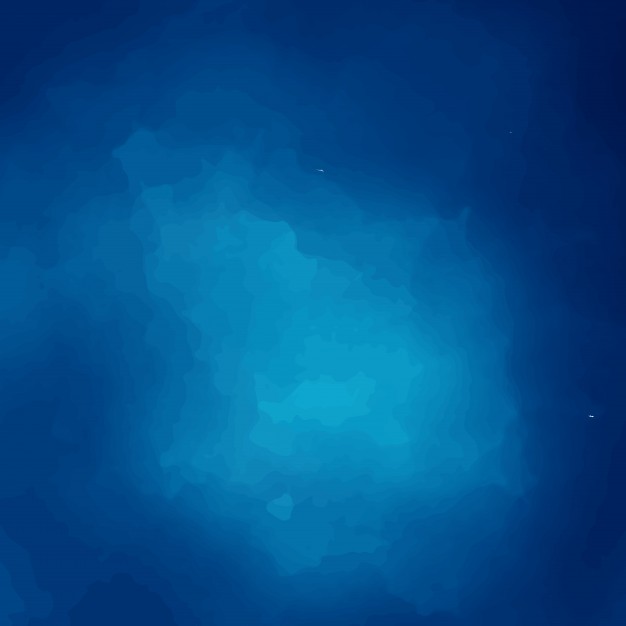 260-бап. Террористік немесе экстремистік даярлықтан өту – үш жылдан жеті жылға дейінгі мерзімге бас бостандығынан айыруға жазаланады.
Деструктивті және діни экстремисттік ағымдар
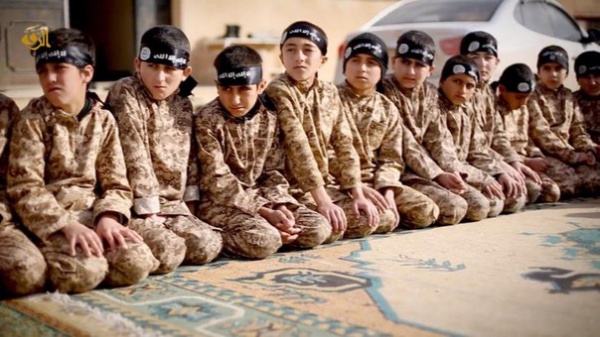 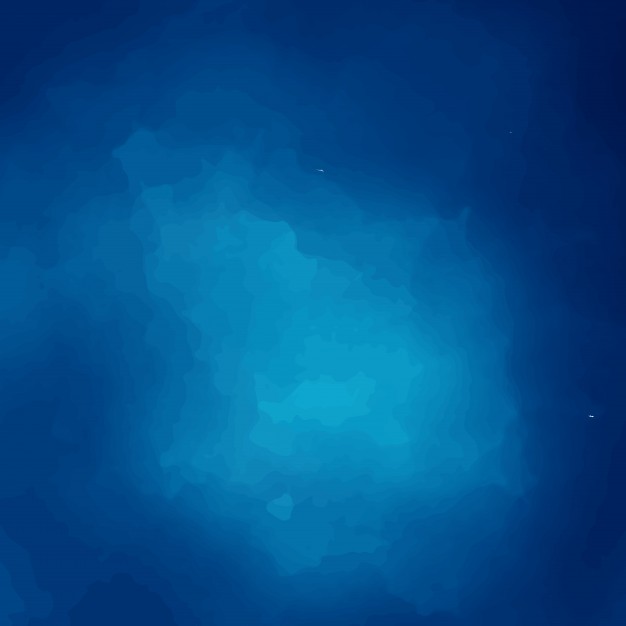 НАЗАРЛАРЫҢЫЗҒА      РАҚМЕТ !